MenSI - Mentorstvo za unaprjeđivanje škole
Sjednica učiteljskog vijeća
OŠ Trilj, 5.10.2021.
Koordinator: Ivana Marić Zerdun
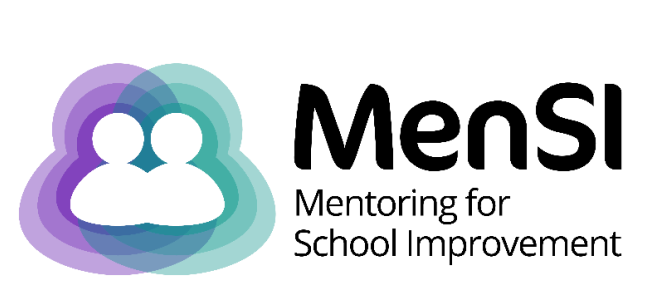 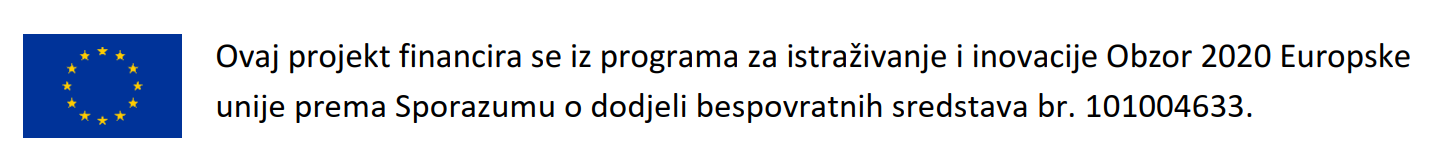 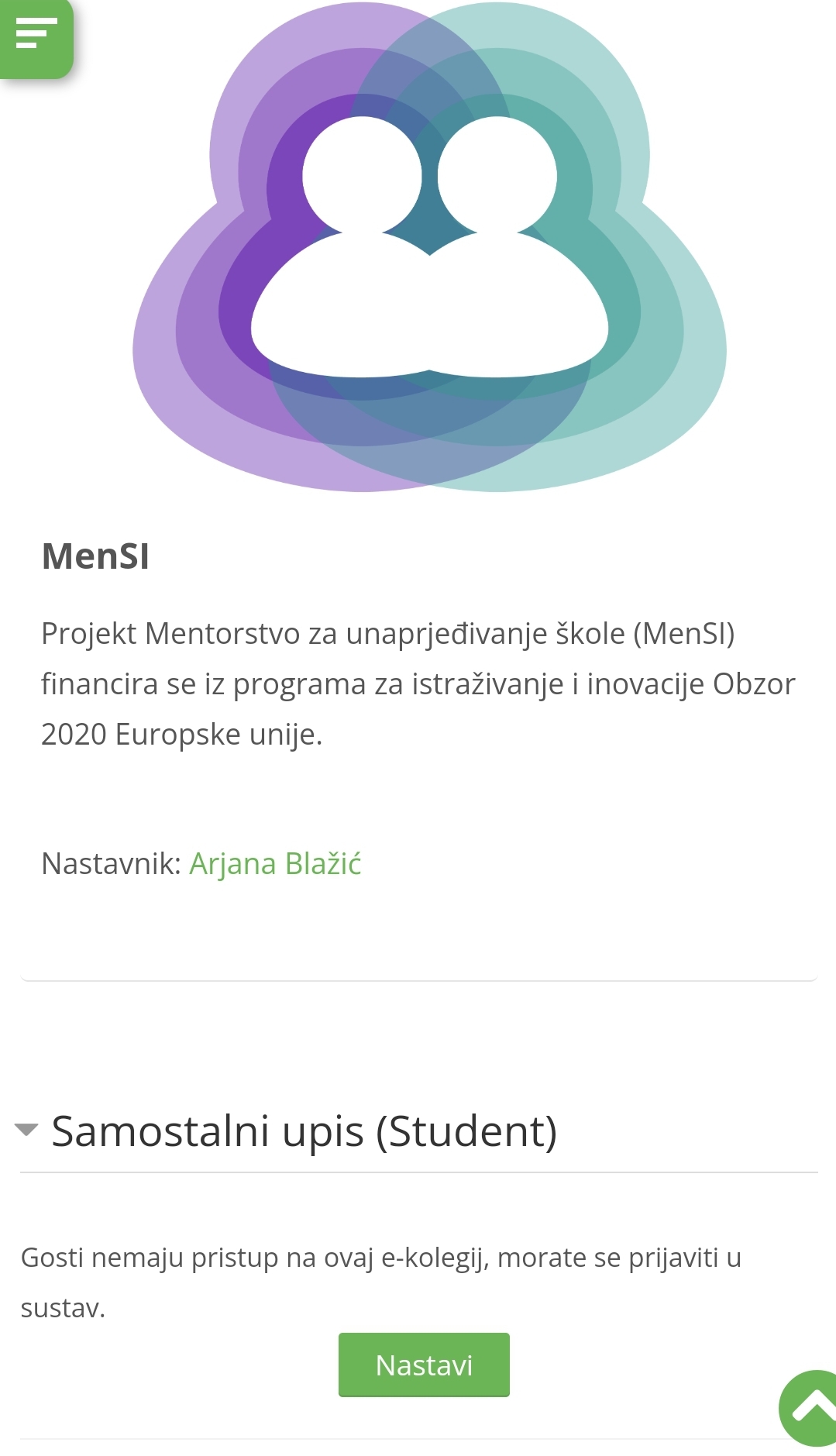 O projektu
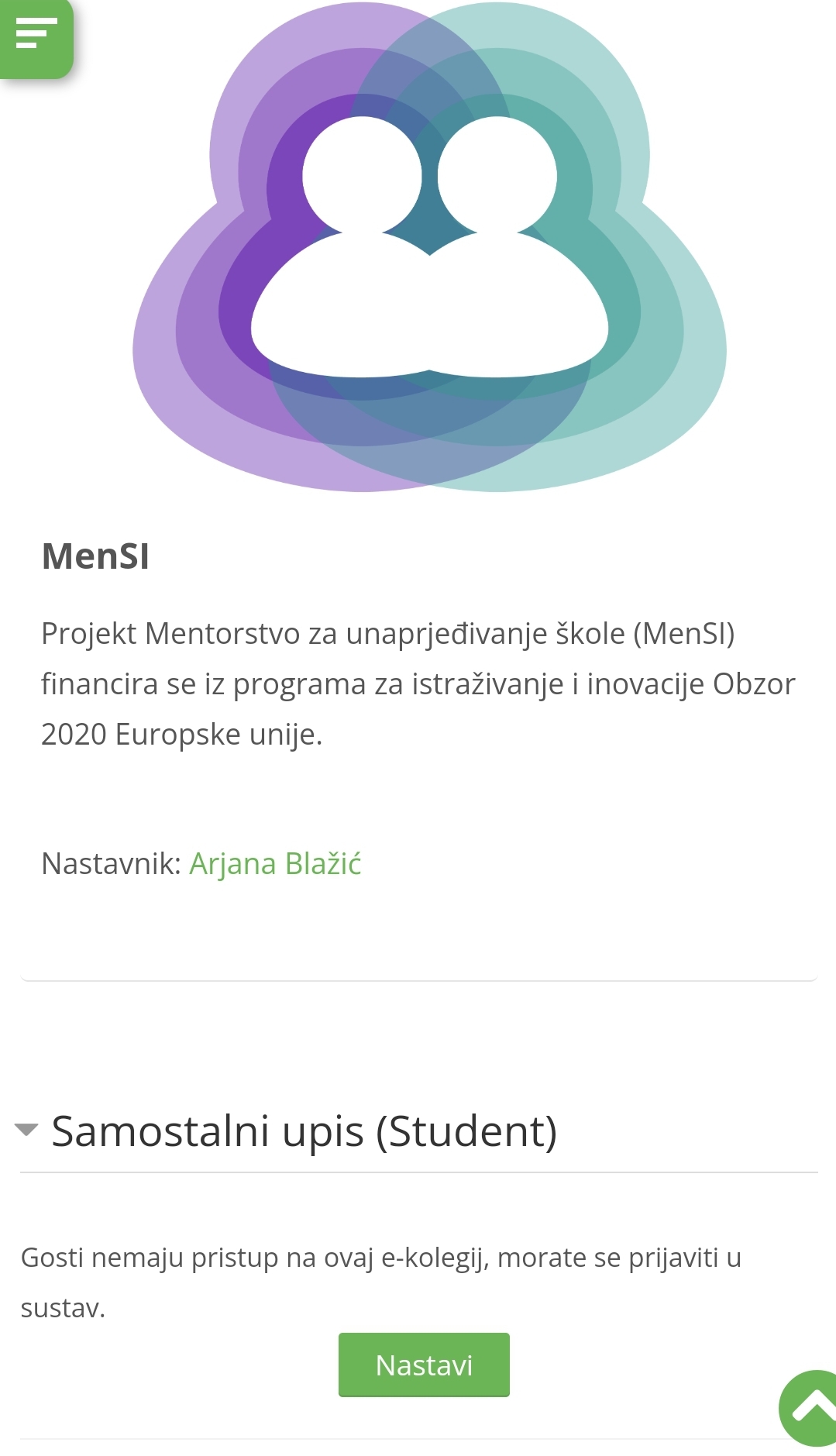 Mentorstvo škola-školi
Mentorstvo škola-školi obuhvaća sveobuhvatnu, aktivnu suradnju između dvije ili više ustanova u specifične svrhe poput:
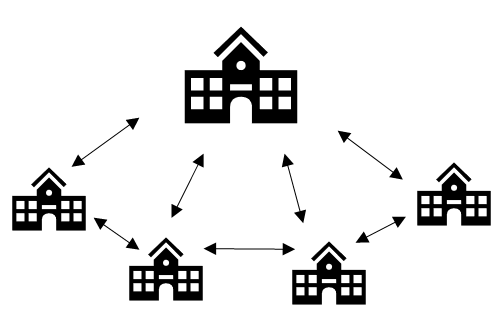 profesionalnog razvoja,
prevladavanja izolacije ili 
sveukupnog napretka škole.
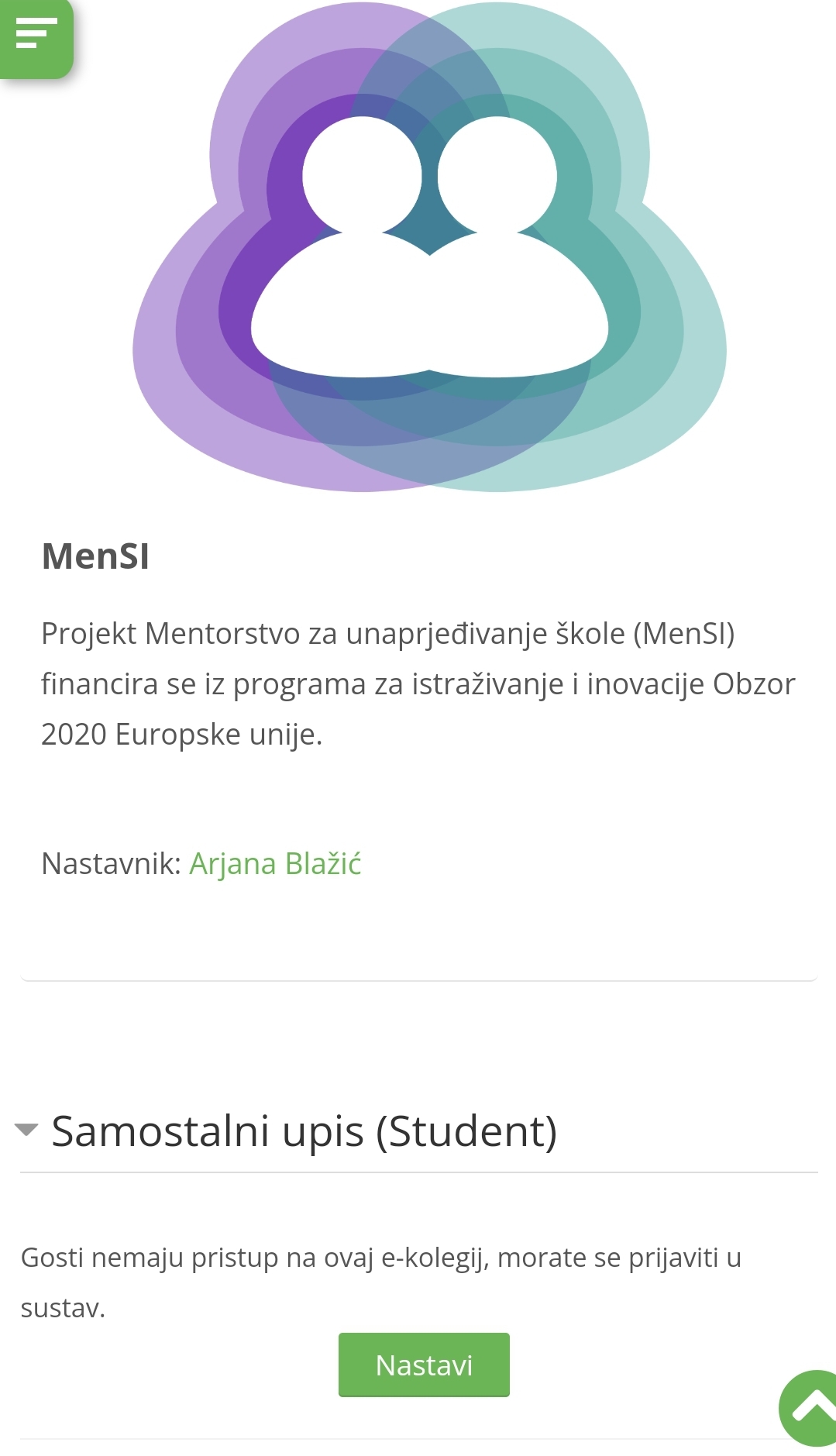 MenSI škole
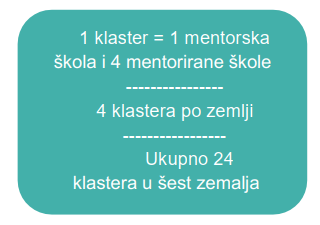 Mentorske škole su one koje su vrlo posvećene inovativnom korištenju IKT-a u školi u učenju, poučavanju, profesionalnom razvoju i administraciji i koje imaju iskustva u tome.

Mentorirane škole su one škole u kojima se IKT još uvijek ne koristi sistematski u cijeloj školi ali postoji jaka motivacija i interes za daljnji razvoj.
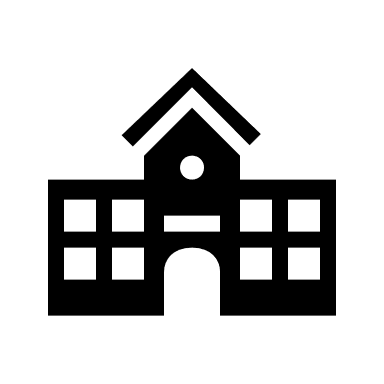 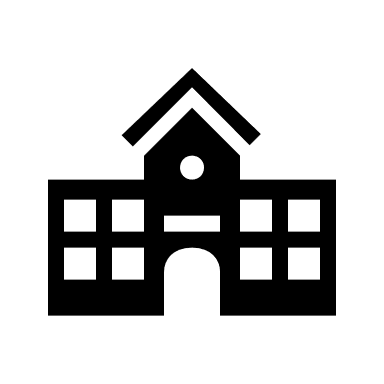 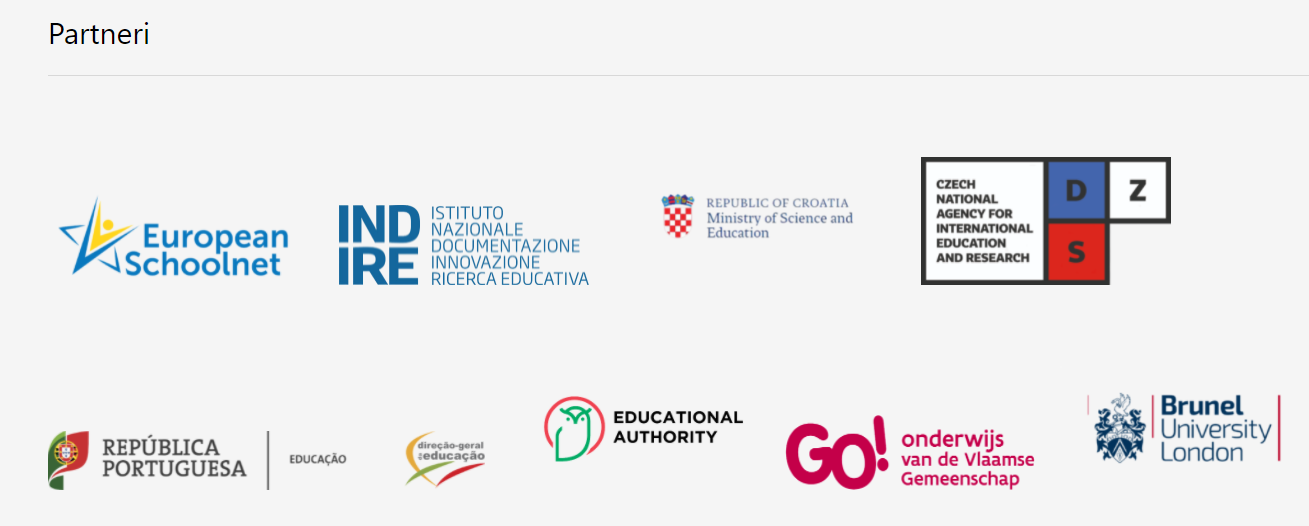 Sudionici 6 zemalja: Belgija-Flandrija, Hrvatska, Češka, Mađarska, Italija, Portugal.
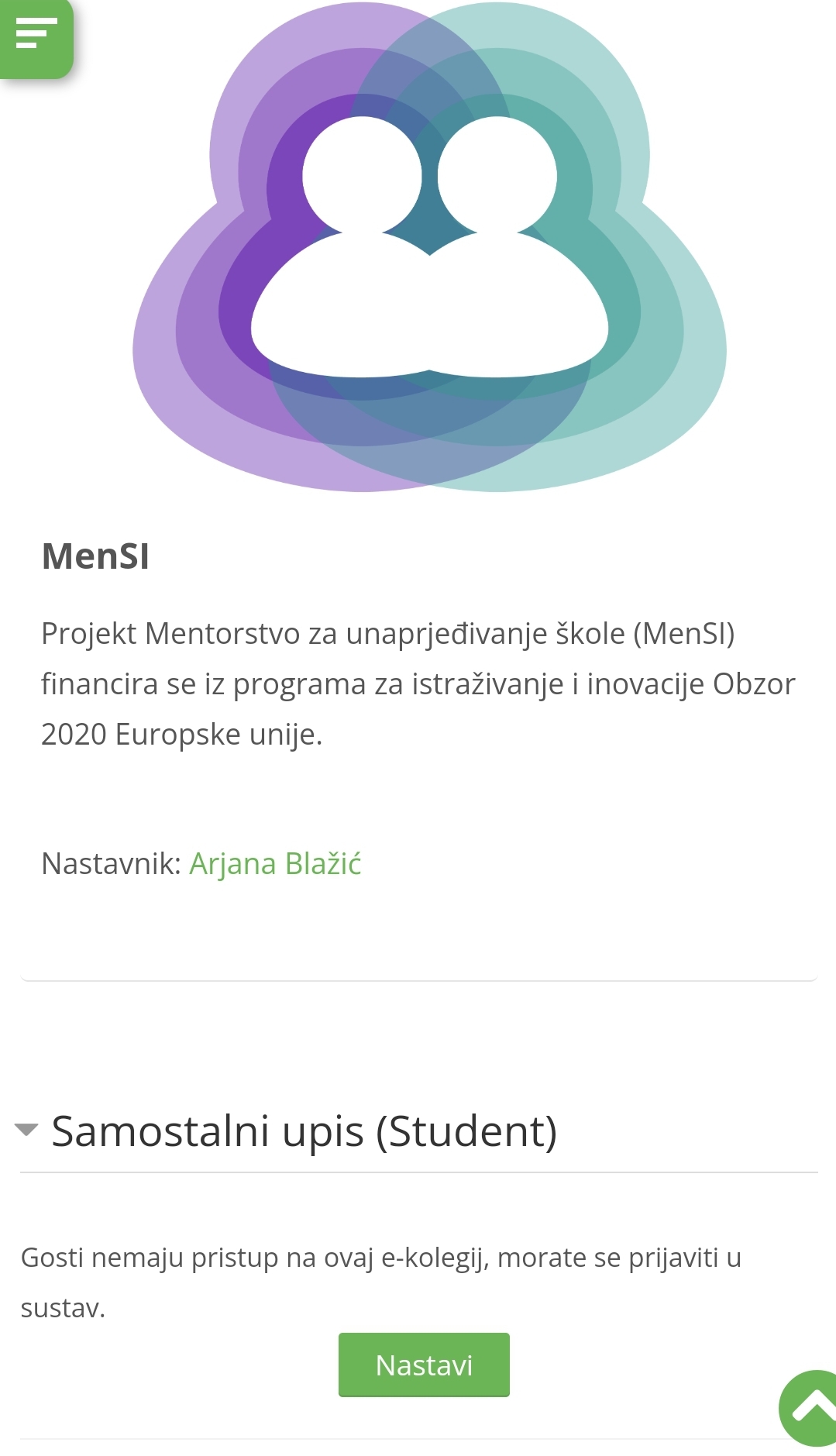 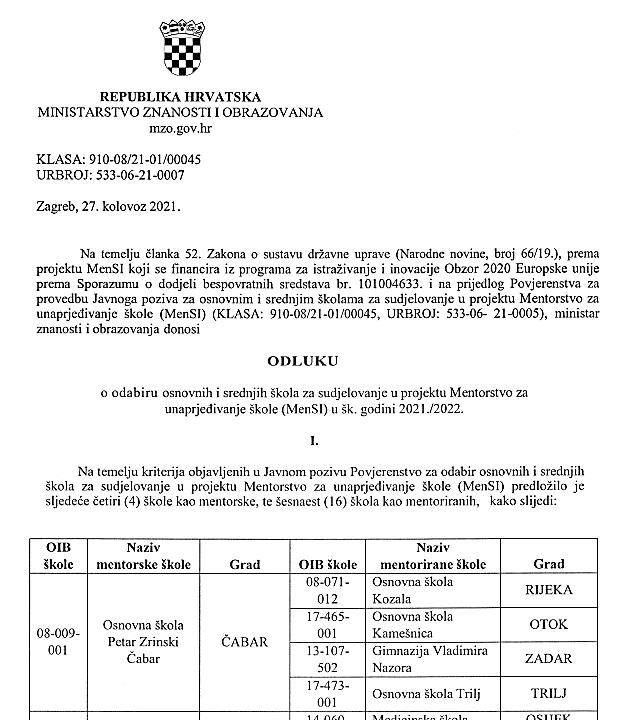 Naš klaster u okviru projekta
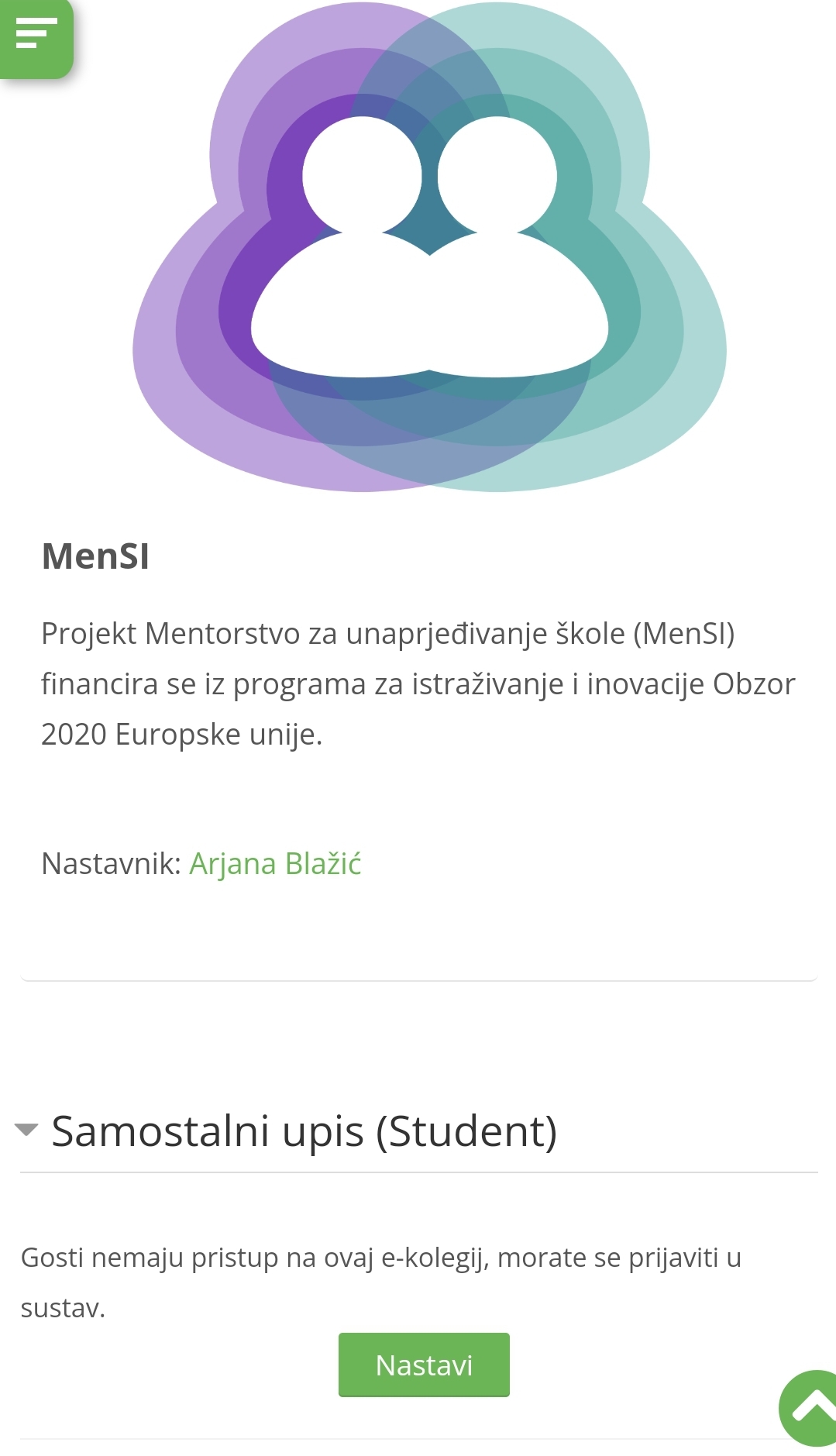 Ključni ciljevi projekta MenSI su:
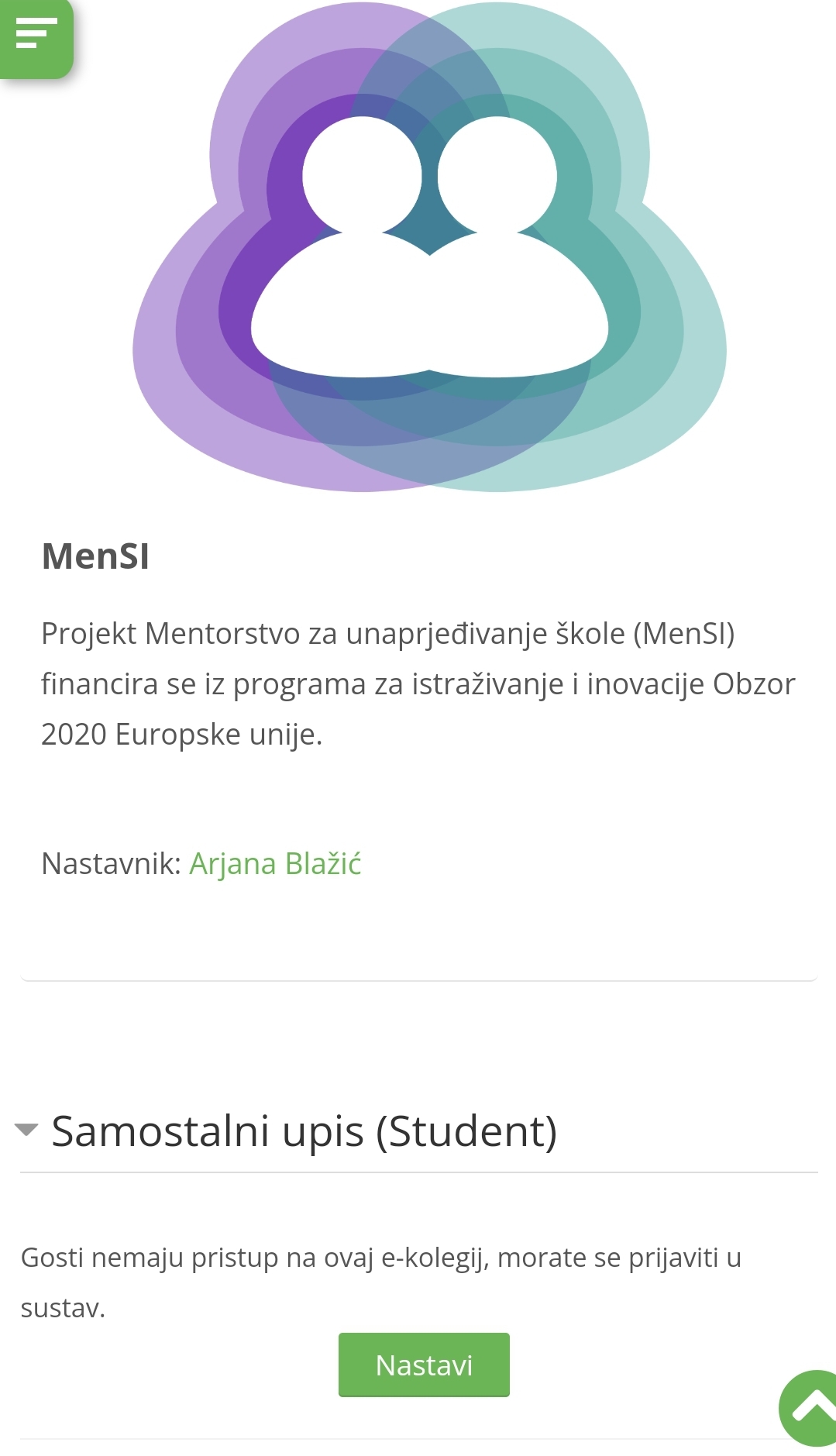 ●    Učenje o mentorstvu škola-školi i o tome kako ga provesti u praksi.
●    Dijeljenje prakse i stručnog znanja sa školama i nastavnicima unutar vašeg  
       klastera, zemlje i Europe o tome kako uspješno uključiti korištenje tehnologije 
       u poučavanje i učenje na razini cijele škole.
●    Dodatno bavljenje specifičnim temama koje se temelje na prioritetima  
       obrazovne politike u vašoj zemlji te dobivanje konkretnih savjeta od 
       Nacionalnog koordinatora i/ili ostalih škola sudionica u projektu.
●    Članstvo u Zajednici prakse na nacionalnoj i Europskoj razini, s ciljem razmjene 
       ideja i primjera metodologija, aktivnosti i sadržaja.
●    Korištenje kolaborativnog modela razvoja škole.
Koristi mentorirane škole uključuju:
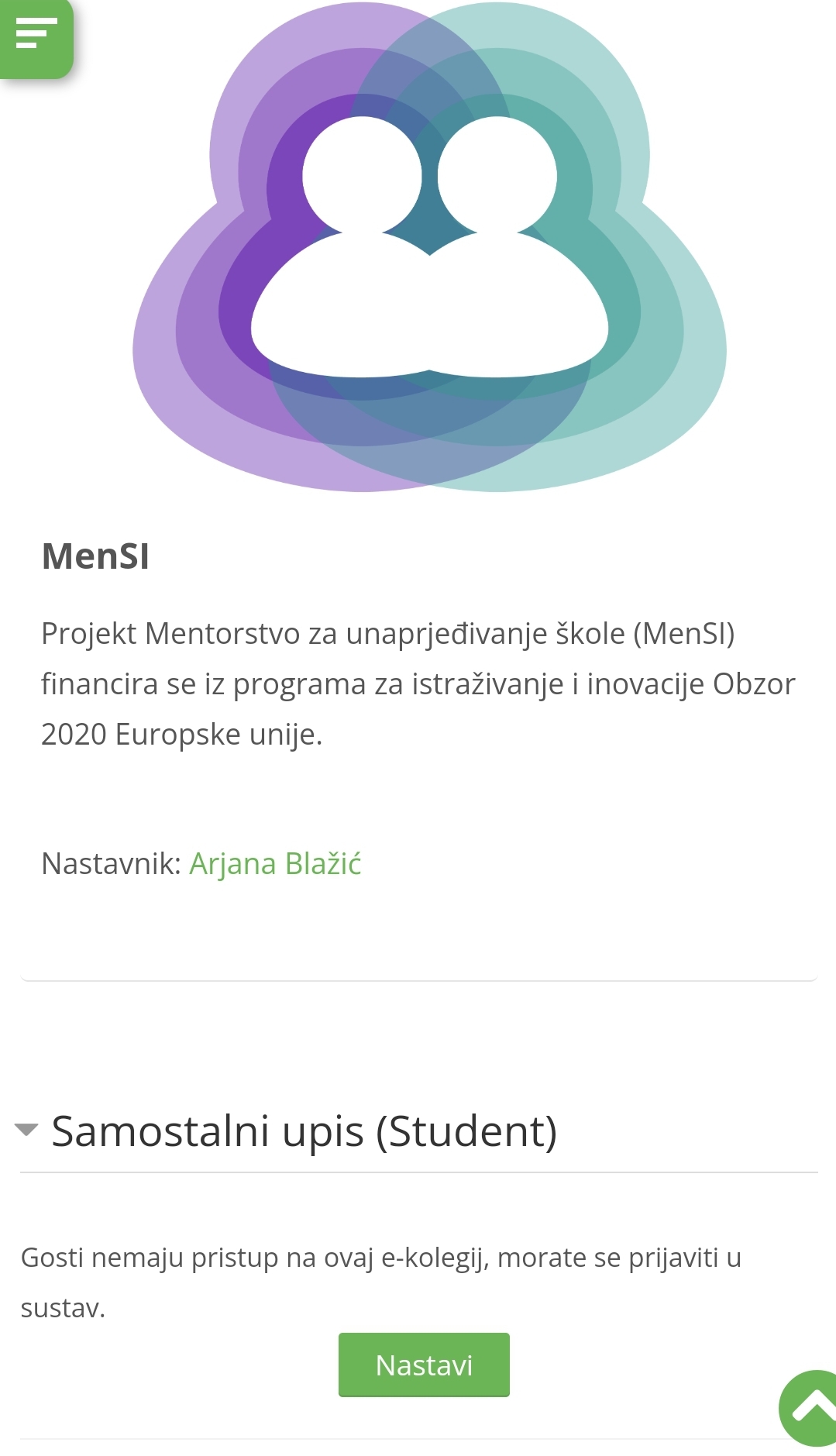 ●    Sudjelovanje u aktivnostima profesionalnog razvoja, primjerice webinarima i 
       radionicama (online i uživo), kako na nacionalnoj tako i na europskoj razini.
●    Dobivanje povratne informacije o praksi u školama kroz aktivnosti ocjenjivanja   
       i promatranja koje se provode u okviru projekta, a koje se mogu uključiti u 
       strategije budućeg razvoja škole.
●    Davanje doprinosa rezultatima projekta, poput MOOC-a3, preporuke i 
       smjernice usmjerene na druge škole i donositelje politika.
●    Uloga pionira mreže koji će angažirati druge škole i zemlje nakon pilot-
       razdoblja.
Koristi mentorirane škole uključuju:
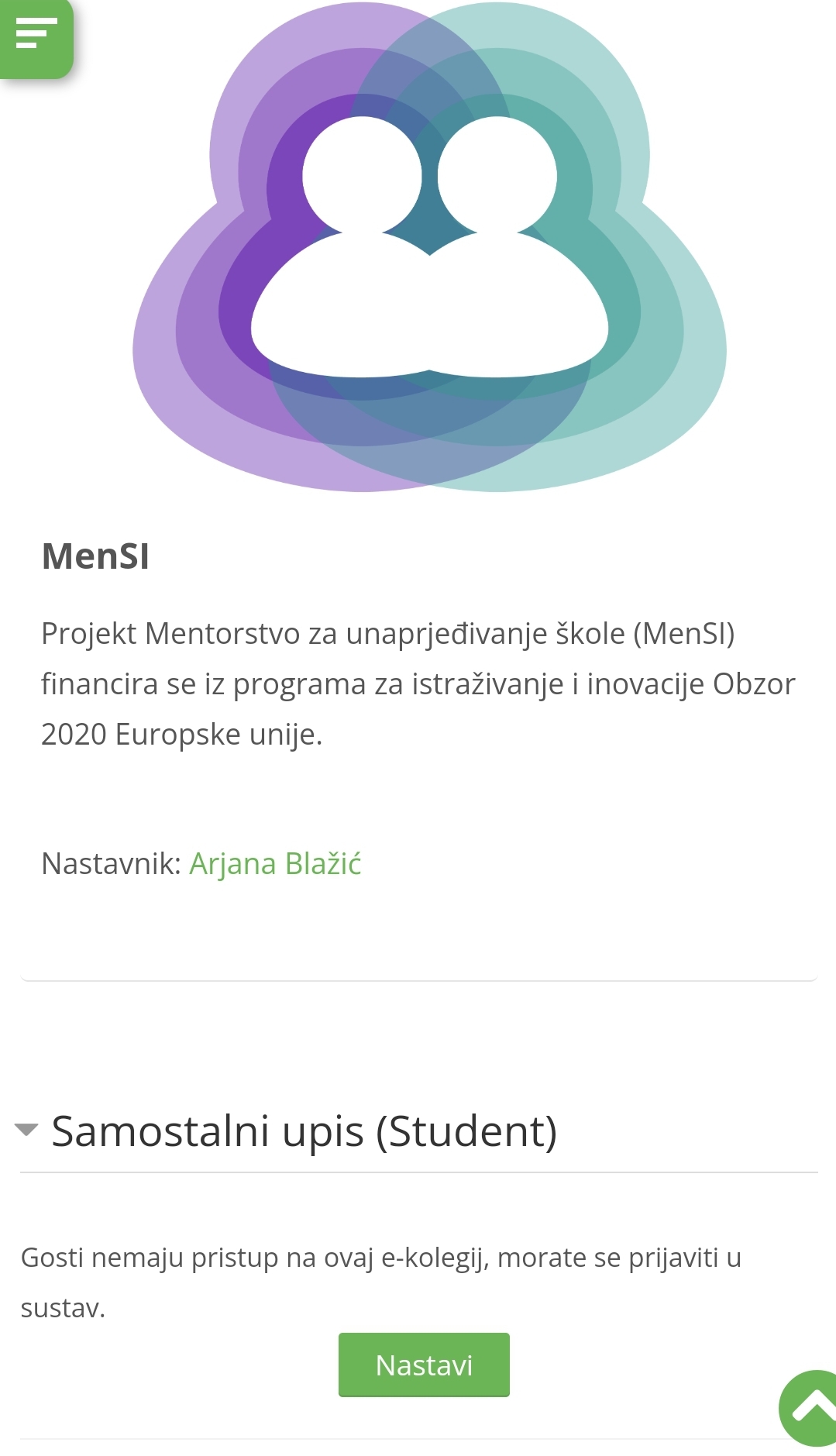 Važno je da škole sudionice u projektu MenSI ostanu aktivno uključene i motivirane tijekom cijelog projekta.
Posebice bi škole trebale:
1. Pratiti smjernice i upute Nacionalnog koordinatora za MenSI, ali isto tako i djelovati proaktivno kako bi se najbolje prakse u mentorstvu koristile na razini cijele škole.
Aktivna uključenost škole
2. Nominirati barem jednog entuzijastičnog i motiviranog Školskog koordinatora za projekt.
3. Inkorporirati MenSI u plan razvoja škole i dijeliti informacije o napredovanju, dokaze i ishode s cijelom školskom zajednicom.
4. Izvršiti samoprocjenu škole na osnovu SELFIE alata i podijeliti rezultate s organizatorima (prema zadanim uputama).
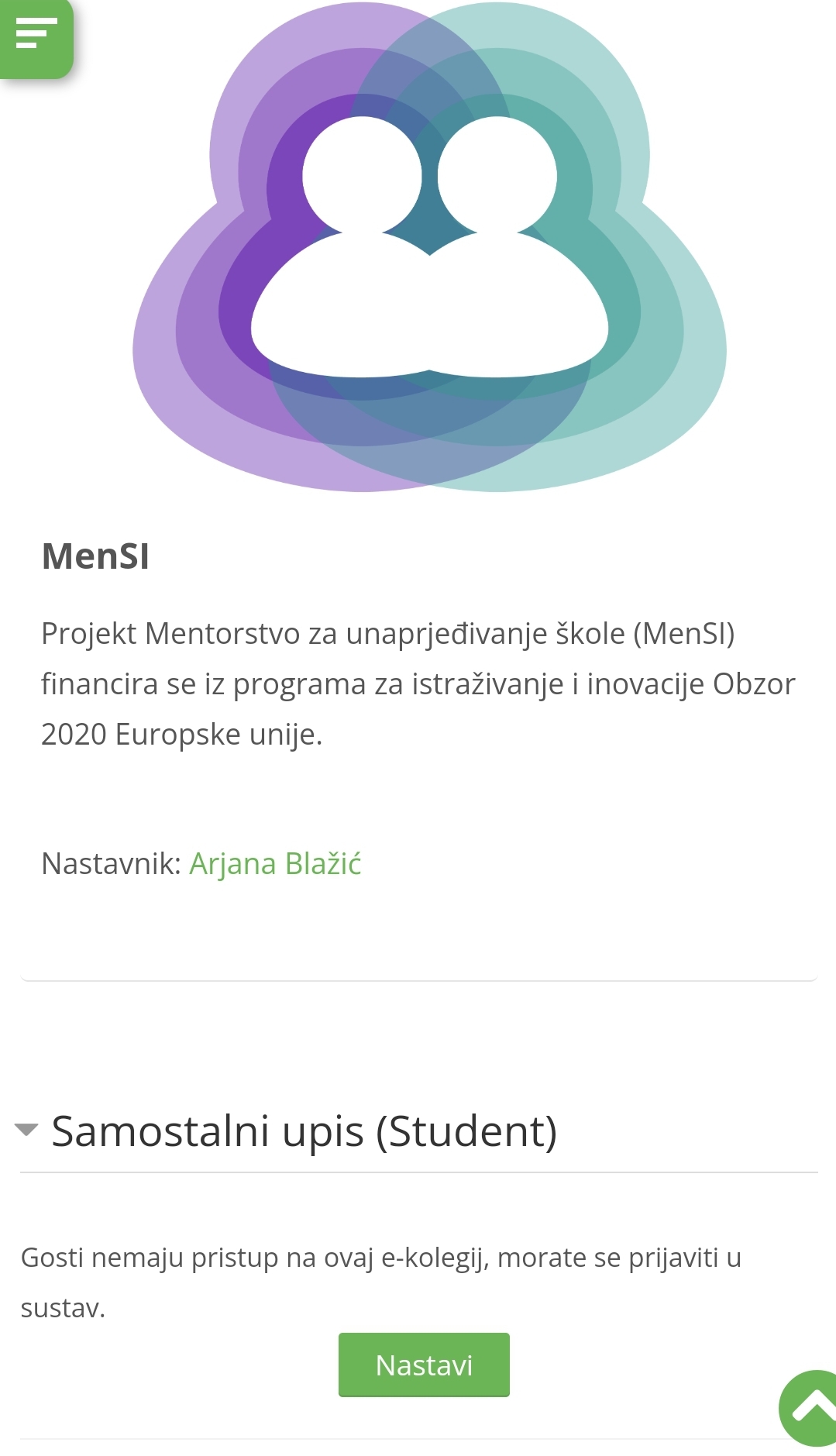 Važno je da škole sudionice u projektu MenSI ostanu aktivno uključene i motivirane tijekom cijelog projekta.
Posebice bi škole trebale:
5. Razmotriti fleksibilne načine pomoću kojih nastavnici mogu sudjelovati na nacionalnim sastancima/radionicama i posjetima školama (virtualno ili na lokaciji) kao i mogućnosti za međunarodno profesionalno usavršavanje i razvoj (primjerice, na način da se ostavi dovoljno vremena bez obveze držanja nastave).
Aktivna uključenost škole
6. Potaknuti nastavnike da aktivno sudjeluju u Zajednici prakse u okviru projekta MenSI na nacionalnoj i europskoj razini.
7. Biti domaćin posjetima školi radi praćenja izvođenja nastave ako se to zatraži i podržavati sve druge eventualne aktivnosti evaluacije (primjerice ankete/intervjue na daljinu).
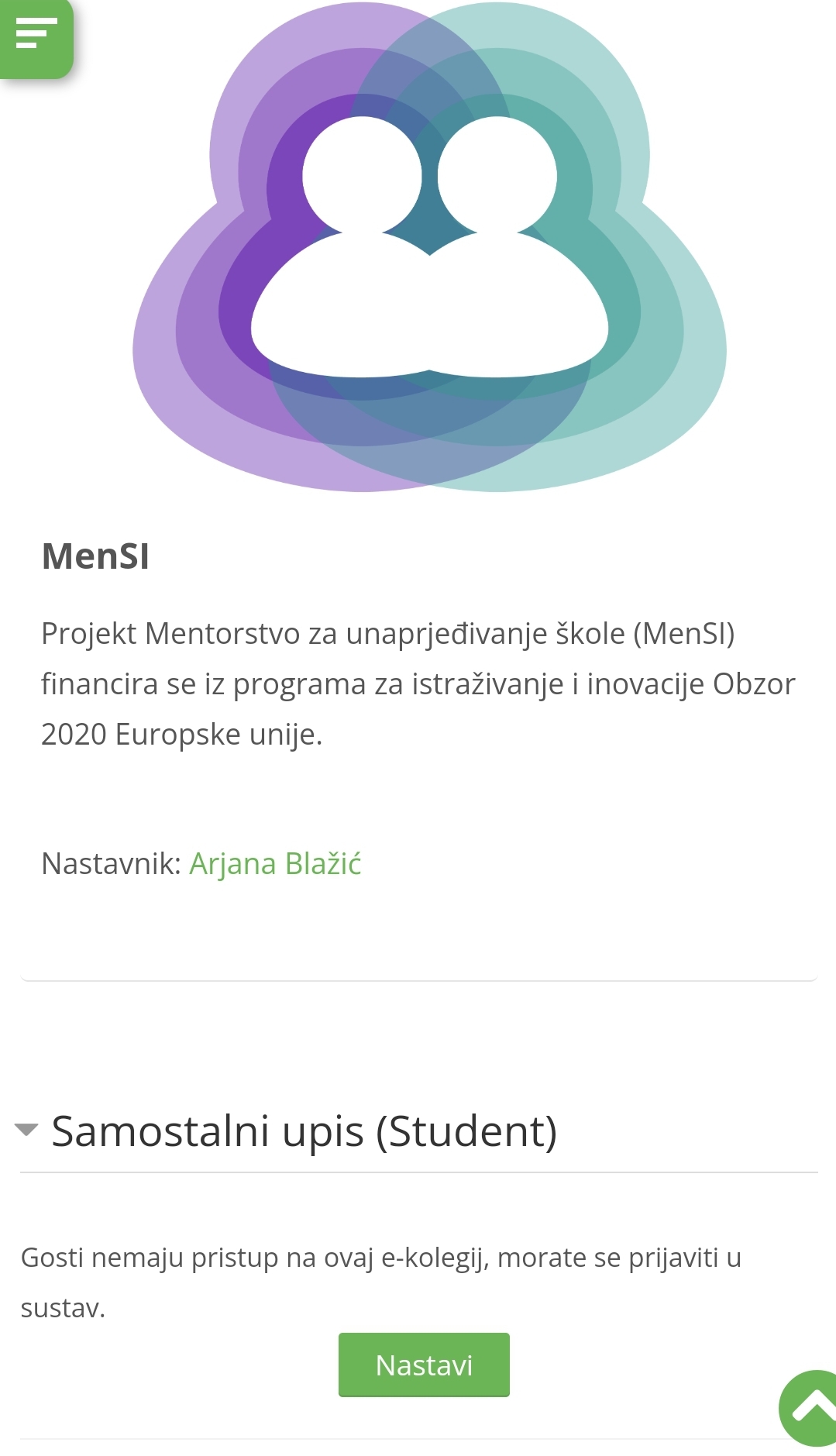 Evaluacija I.
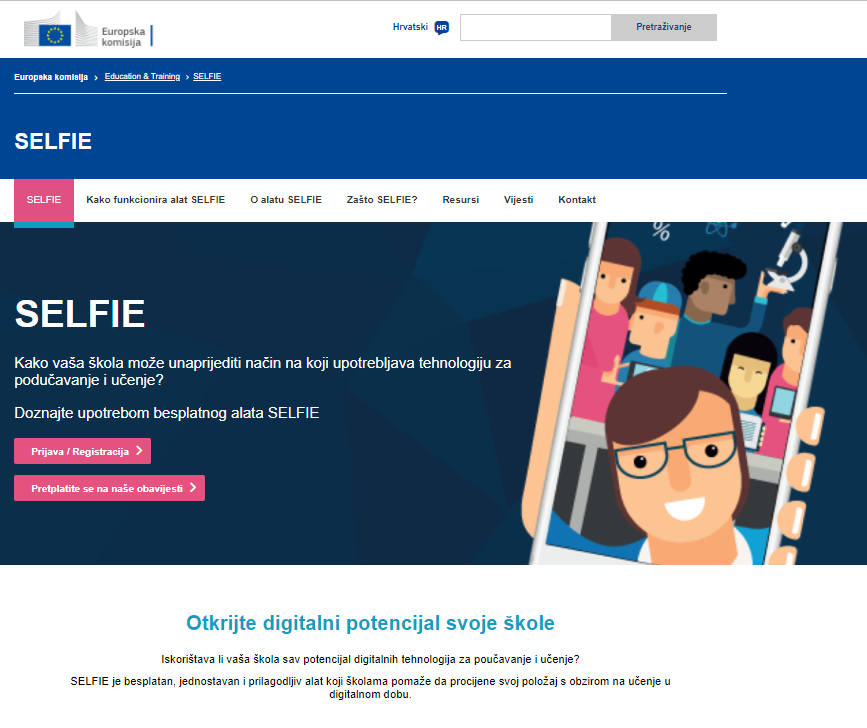 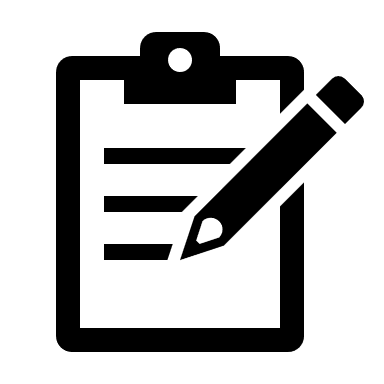 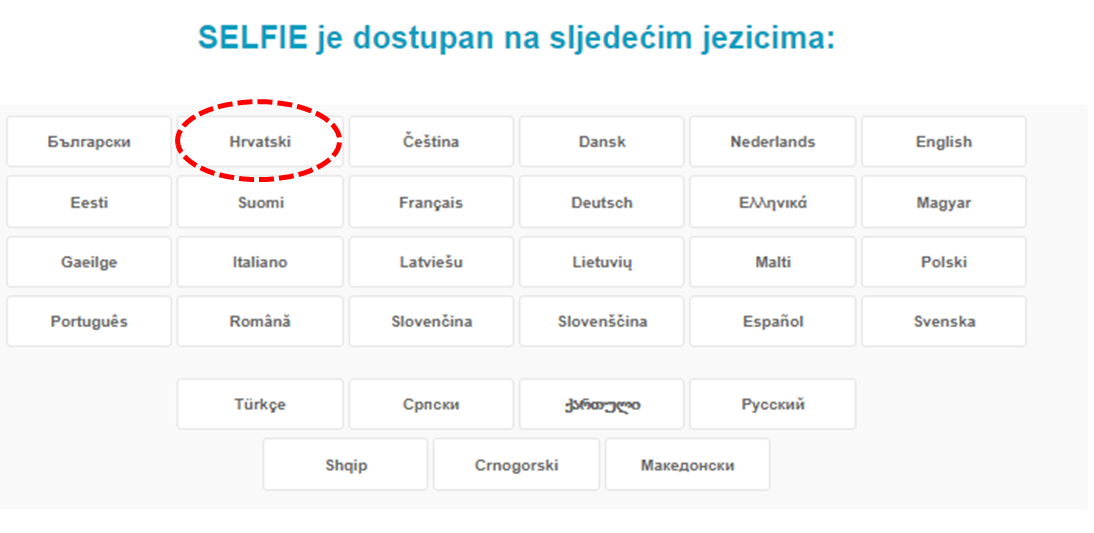 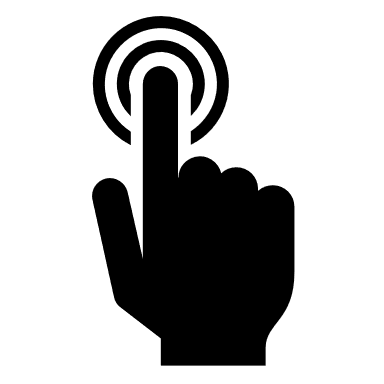 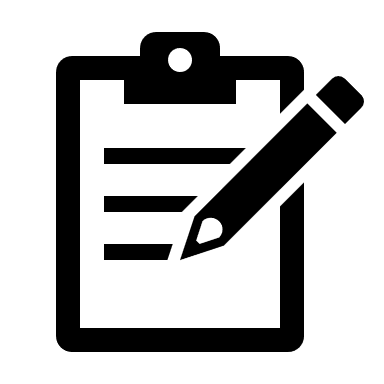 SELFIE | Education and Training (europa.eu)
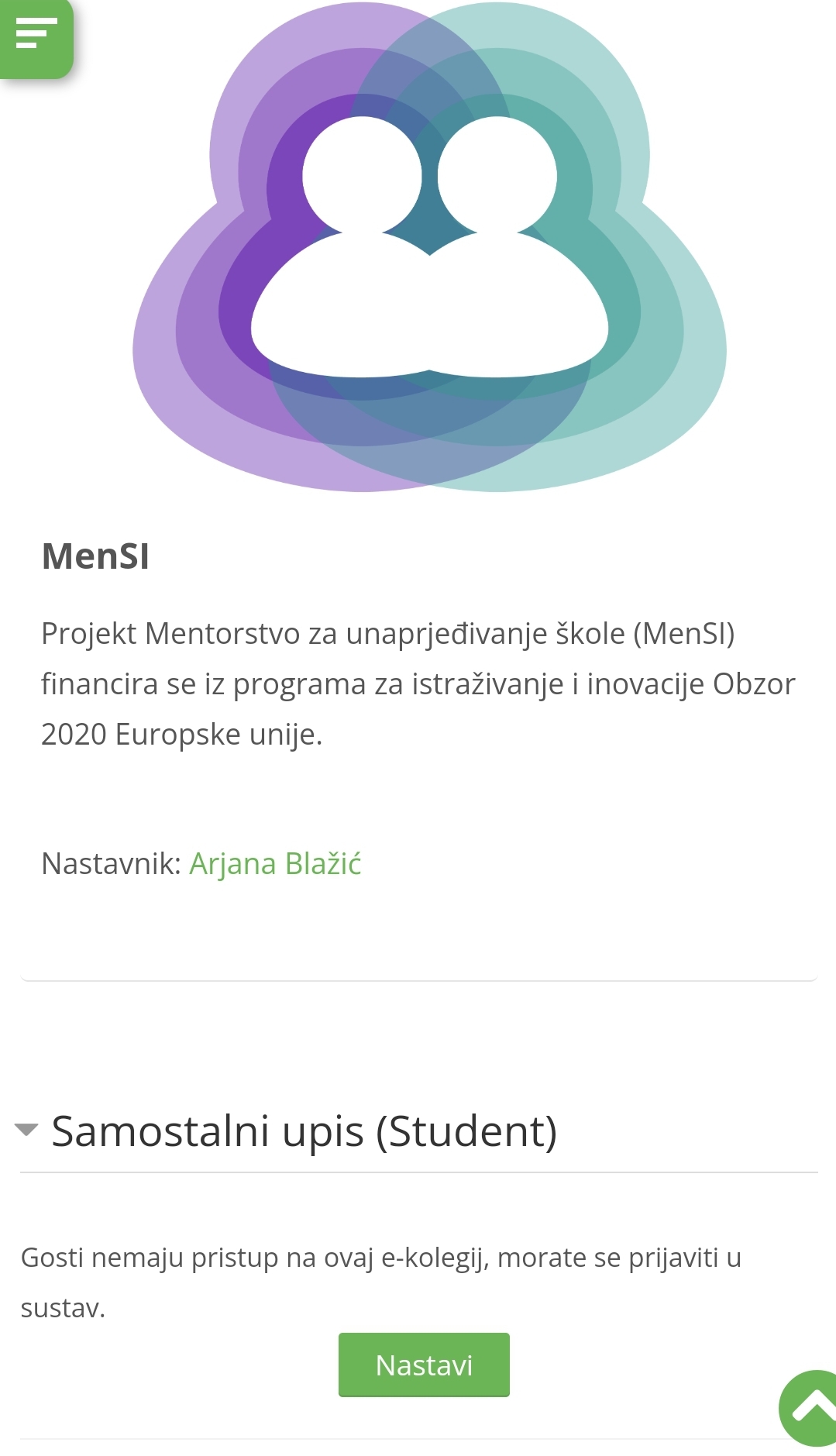 Evaluacija II.
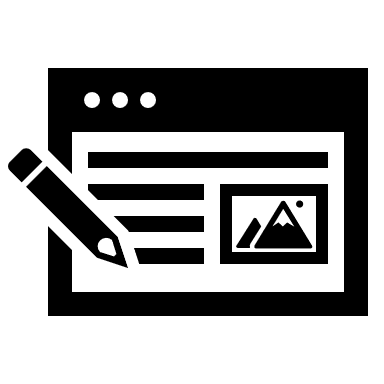 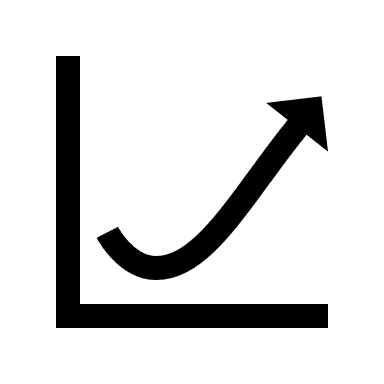 - informacije o mentorskim aktivnostima (uspjesi i izazovi)
- online dnevnik (provedene aktivnosti i lekcije)
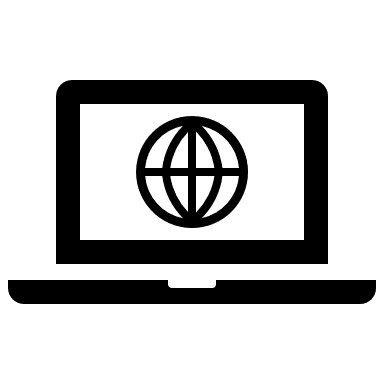 - materijali (prema izboru) s platforme Future Classroom Lab (poveznica: https://fcl.eun.org/)
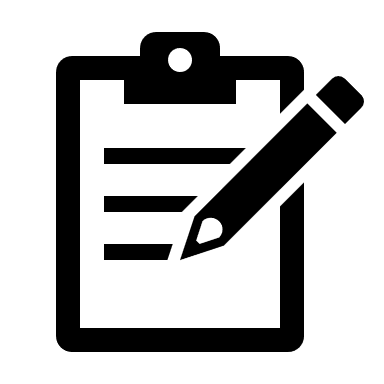 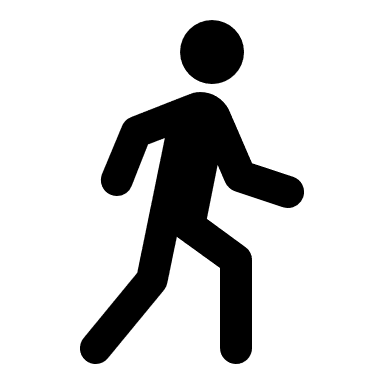 - online anketa i intervju
- posjet i promatranje mentorskih škola (od BUL-a)*
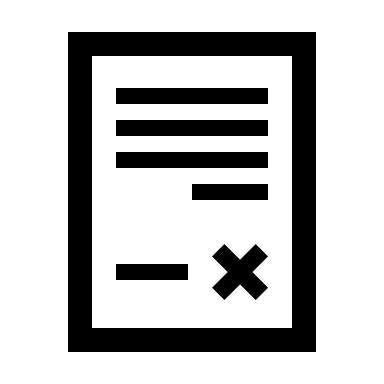 - privole za pristanak učitelja, učenika i roditelja
* BUL - Brunel University London
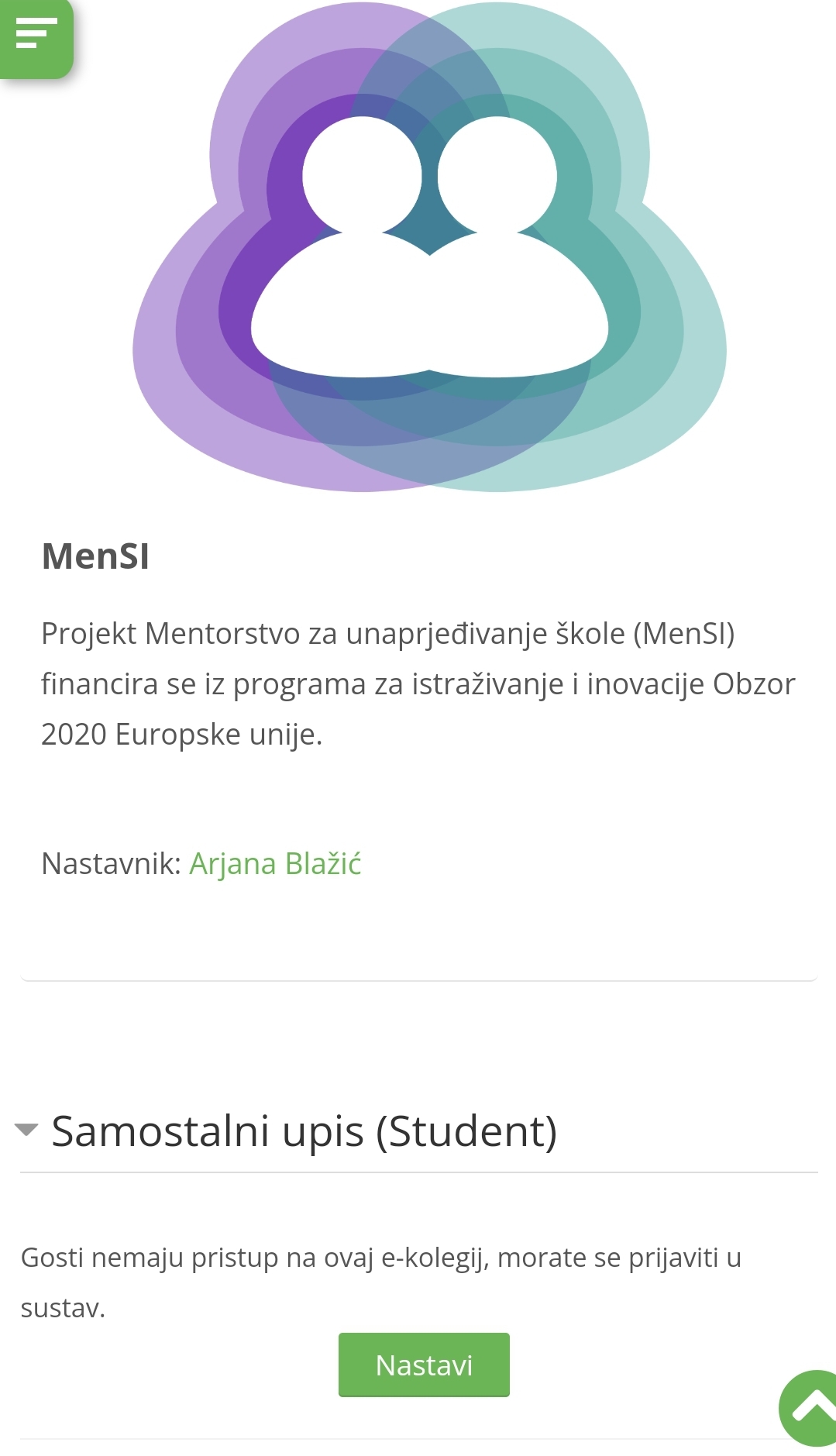 Materijali - platforme
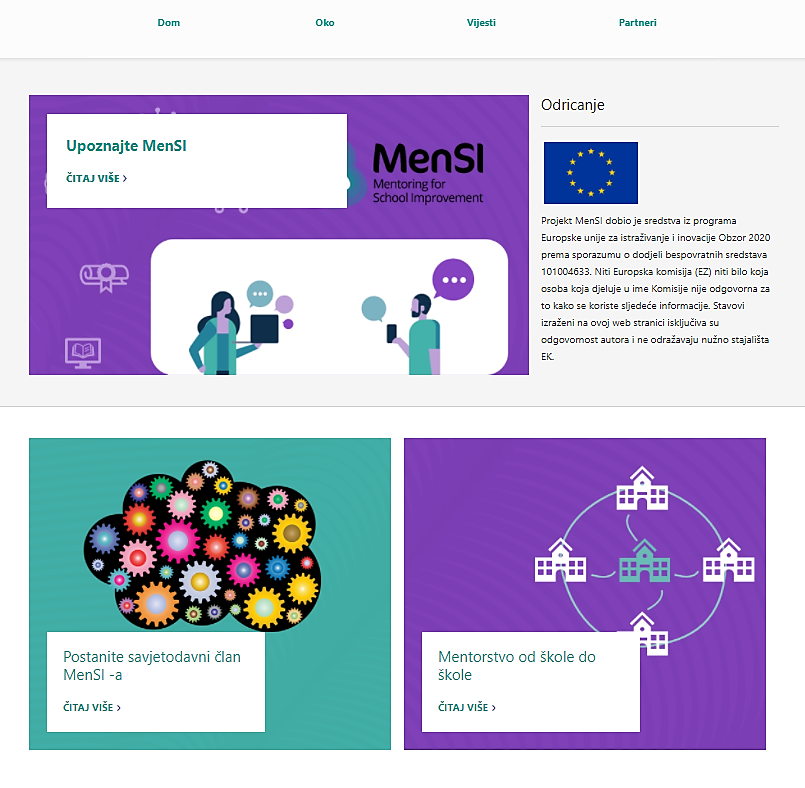 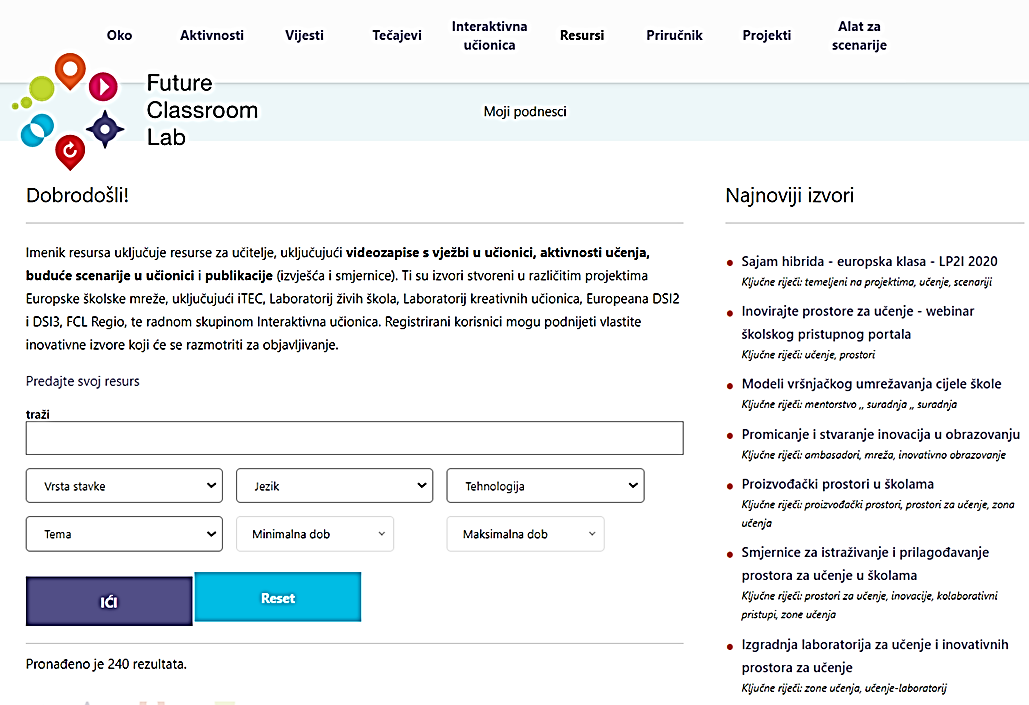 https://fcl.eun.org/directory
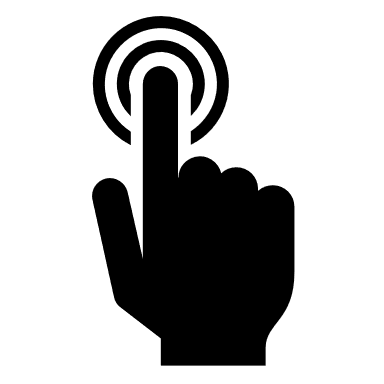 https://mensi.eun.org/
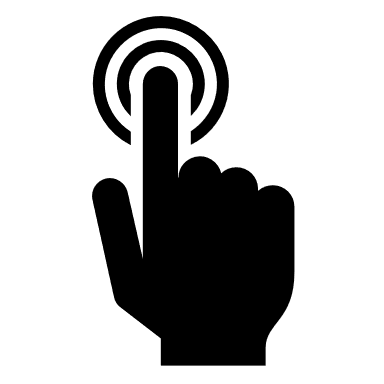 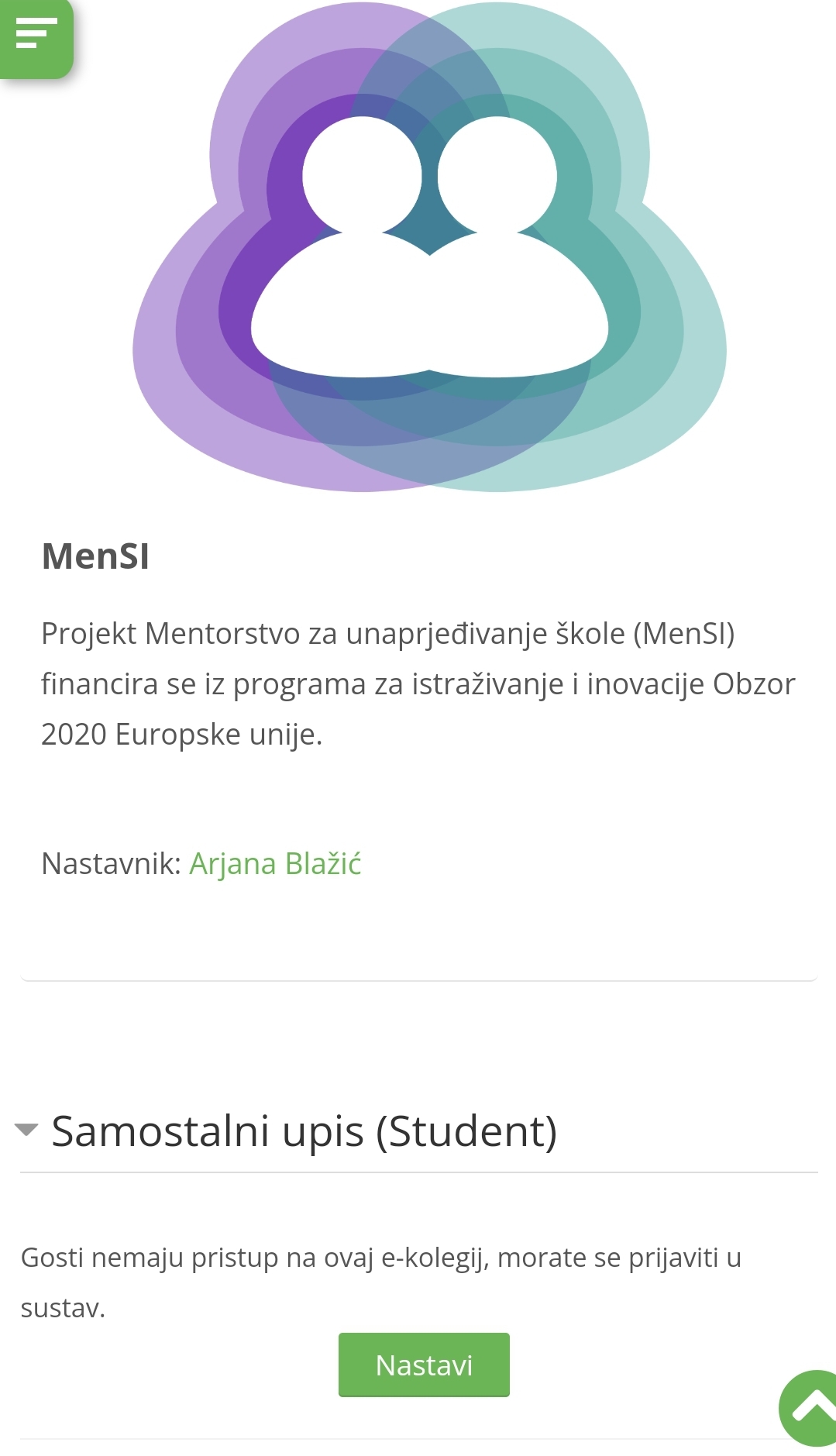 Loomen
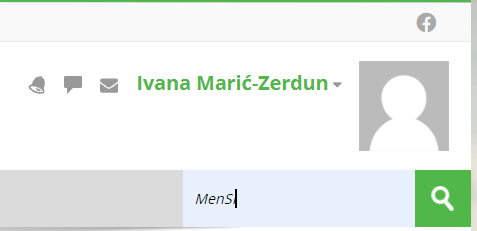 Molimo Vas da se koristeći svoje AAI identitete (korisničke adrese s domenom @skole.hr) registrirate za sudjelovanje putem poveznice: https://mooc.carnet.hr/enrol/index.php?id=3128.
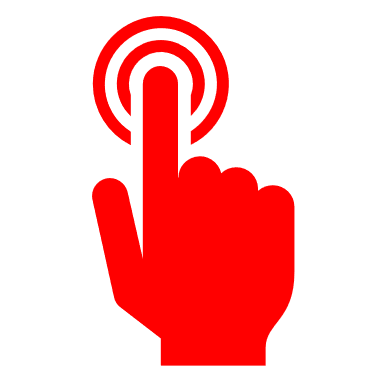 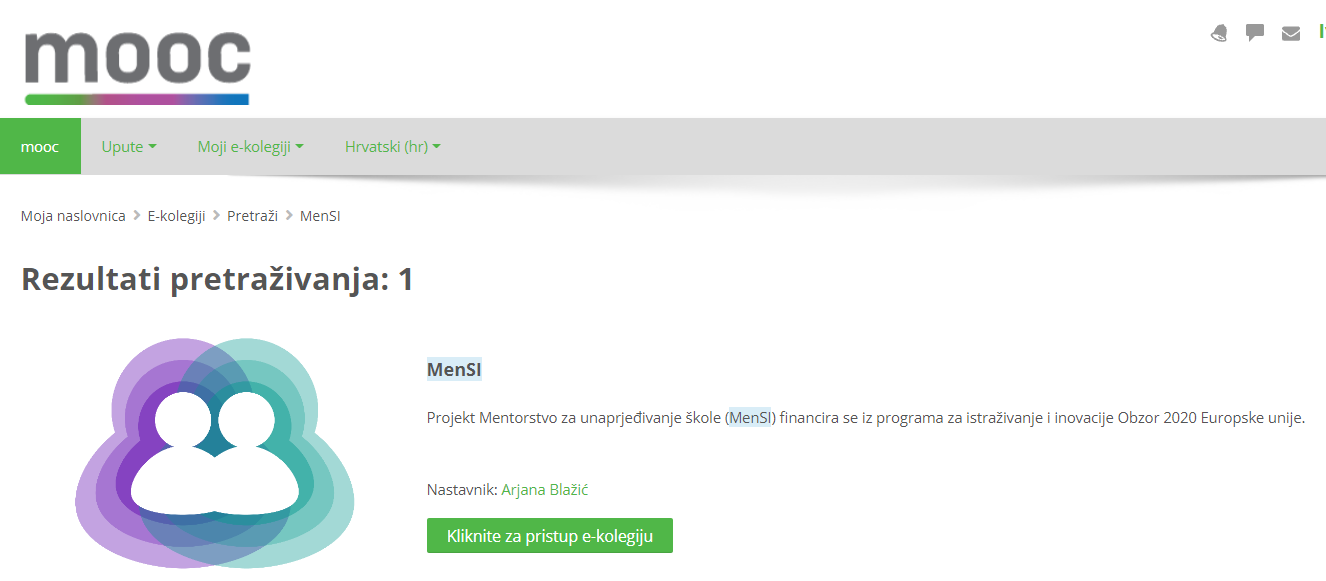 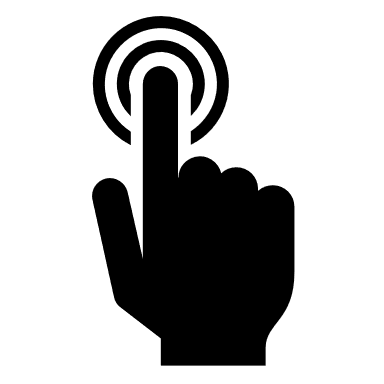 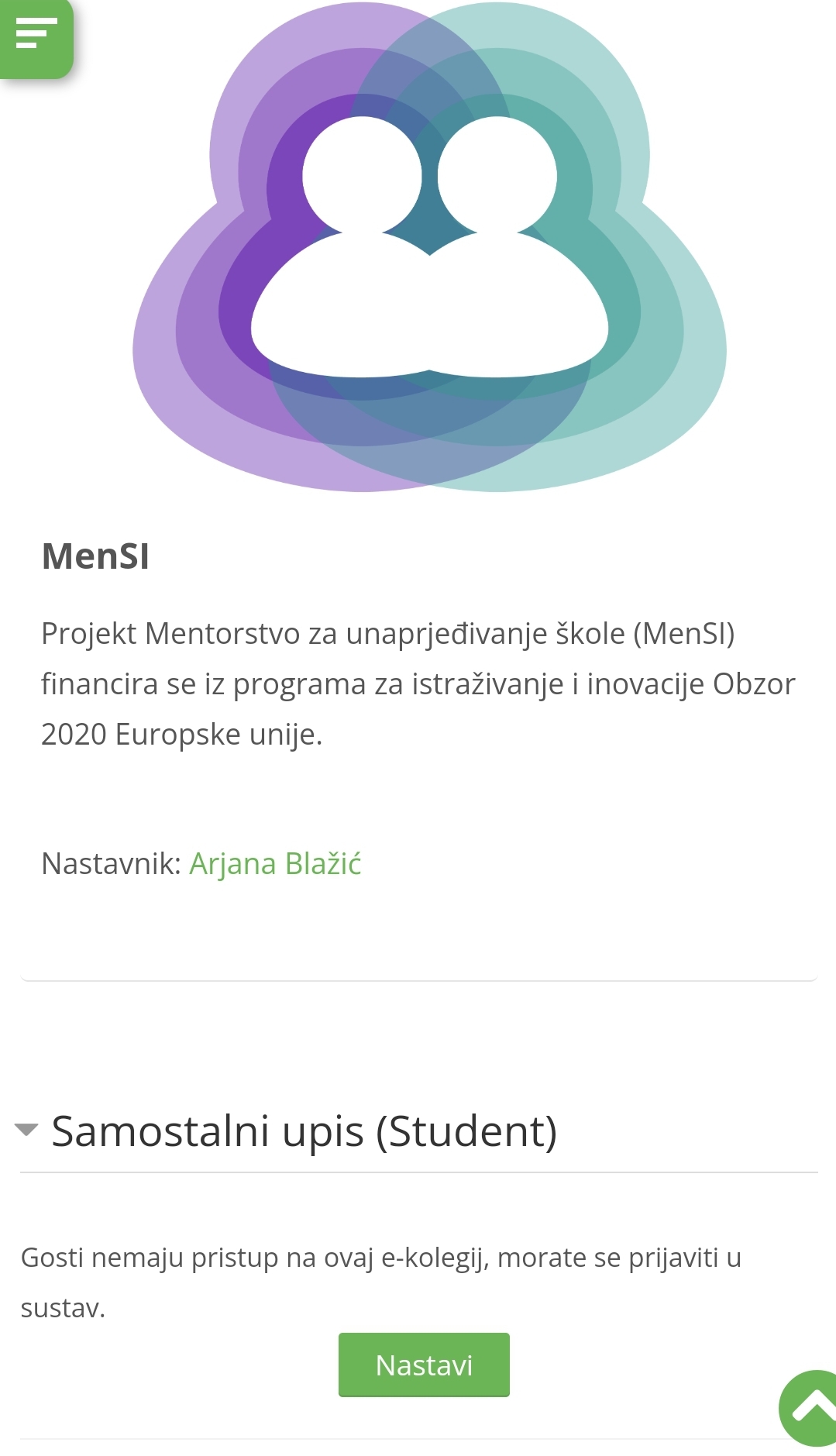 Loomen
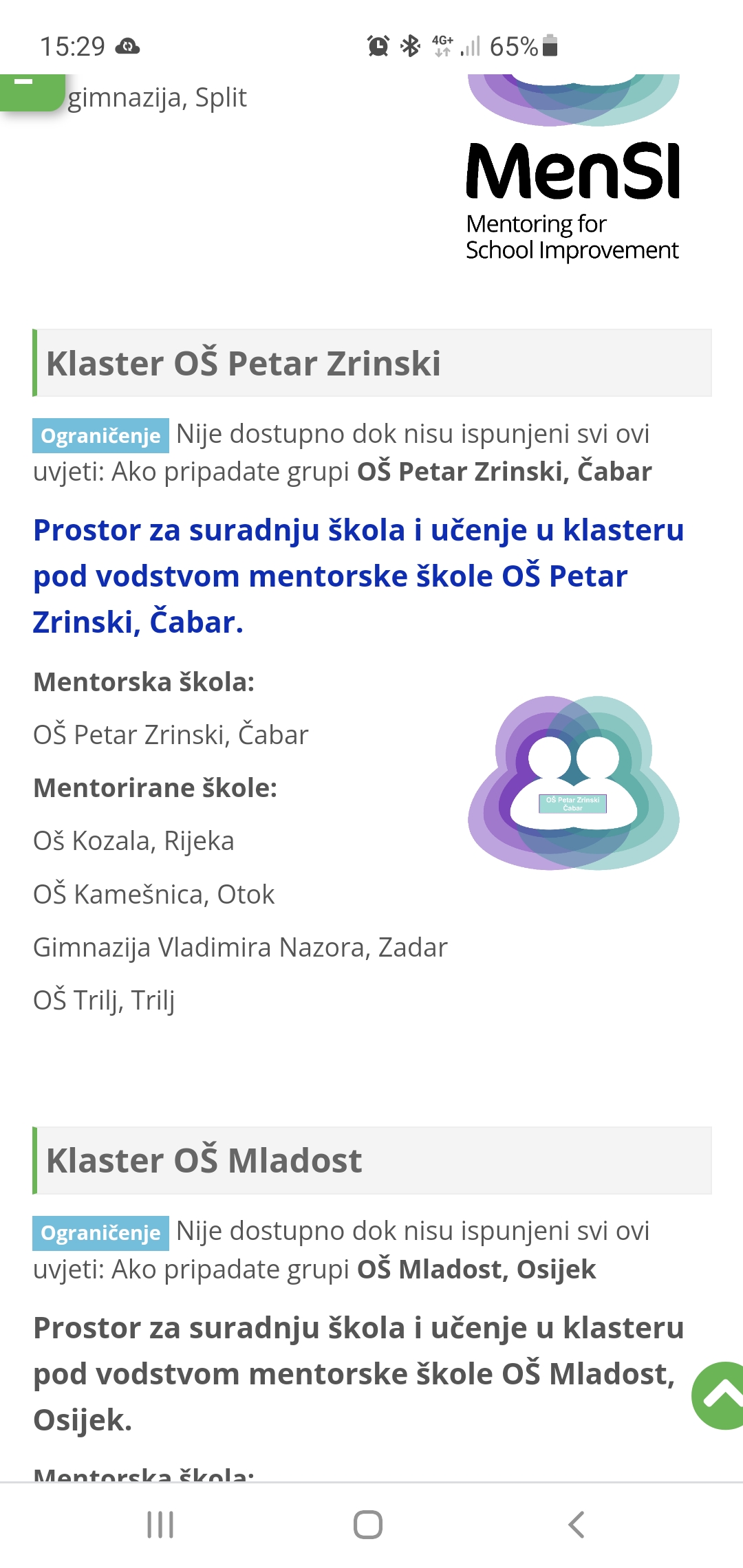 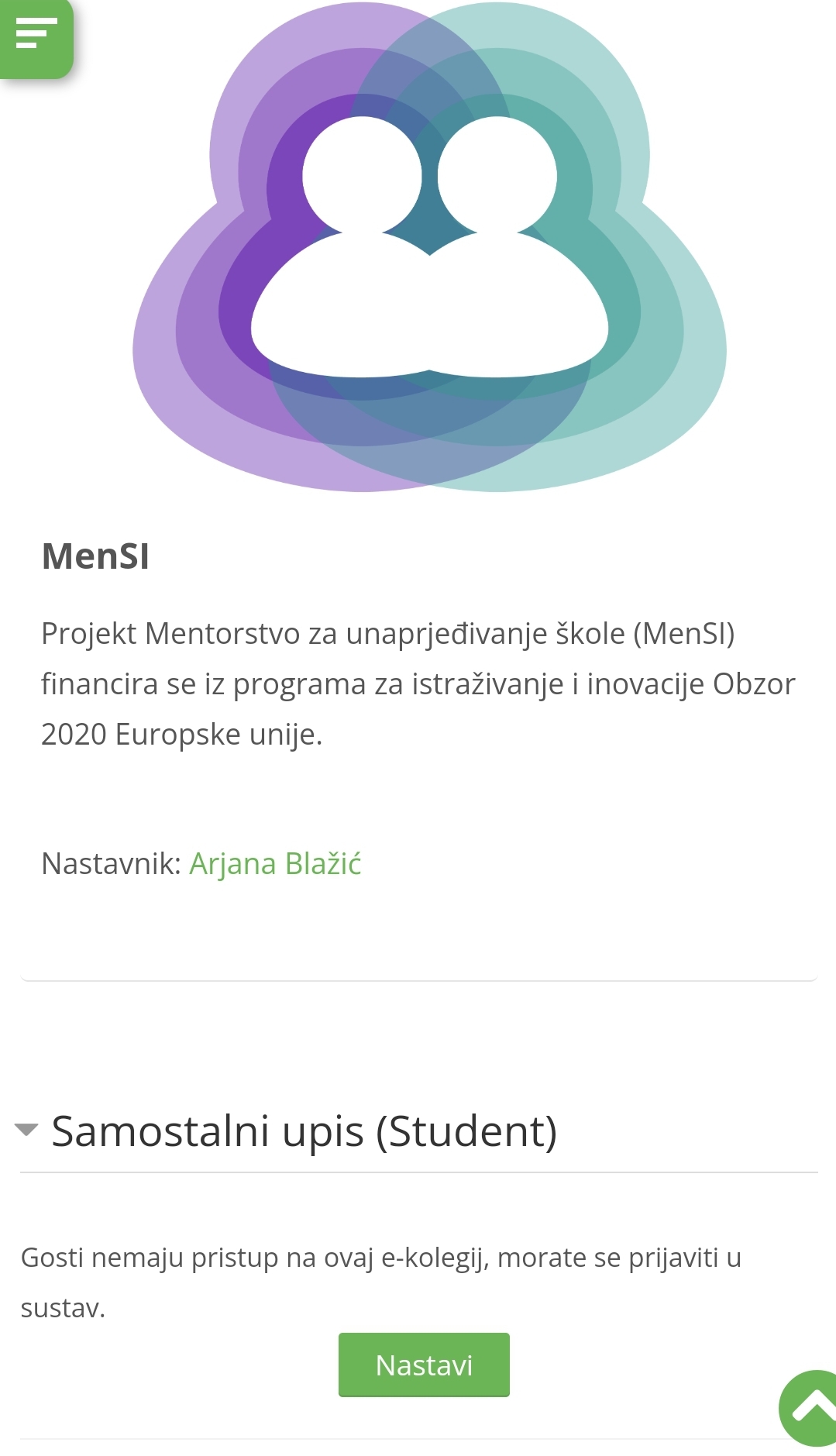 Molimo Vas da se koristeći svoje AAI identitete (korisničke adrese s domenom @skole.hr) registrirate za sudjelovanje putem poveznice: https://mooc.carnet.hr/enrol/index.php?id=3128.
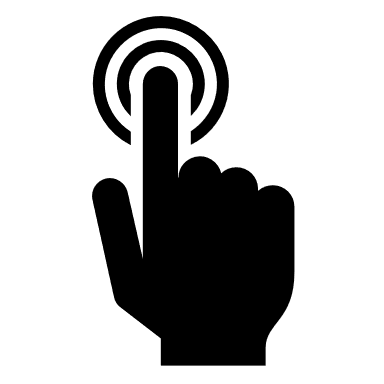 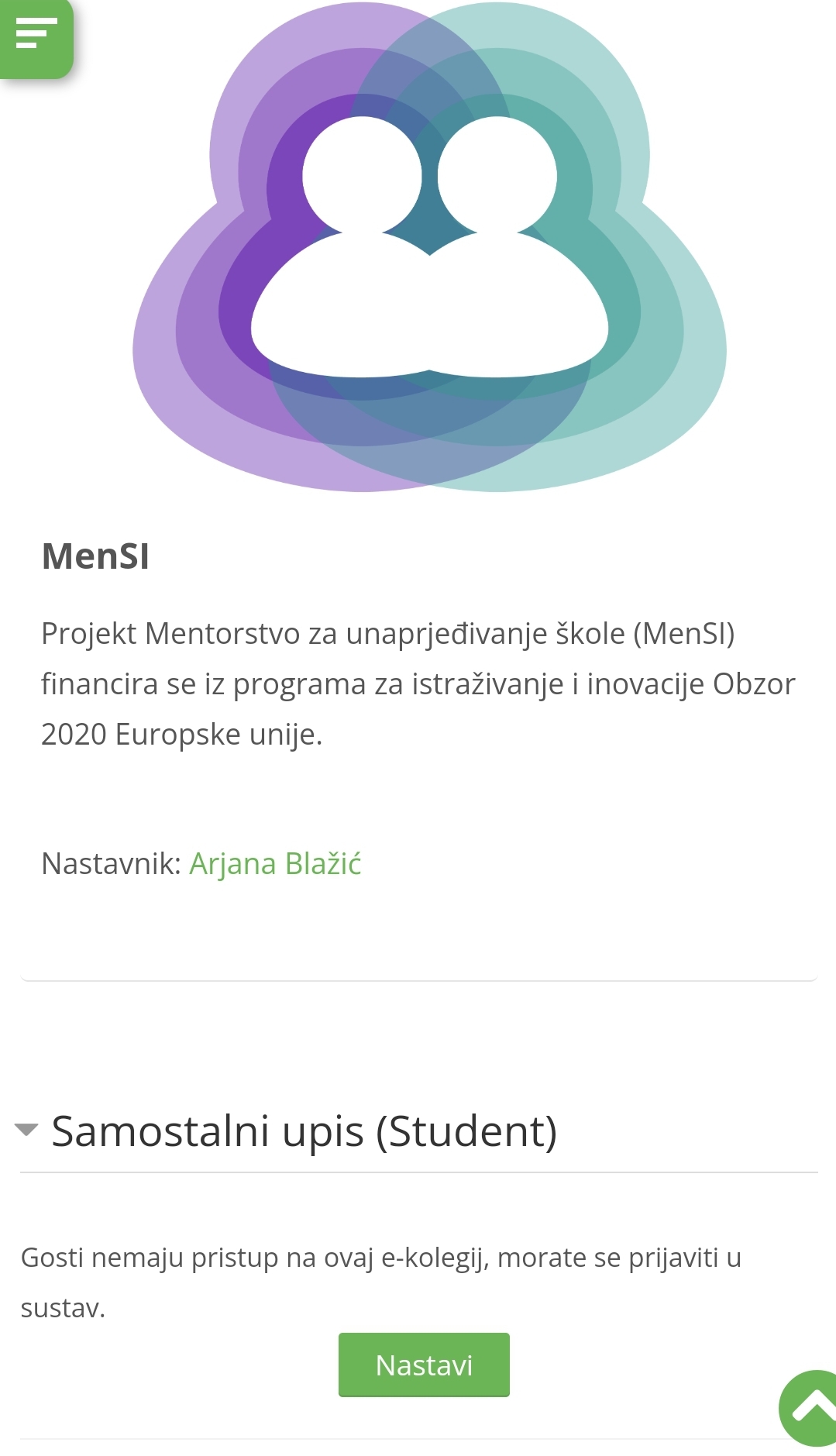 Loomen
Poveznica: https://mooc.carnet.hr/enrol/index.php?id=3128.
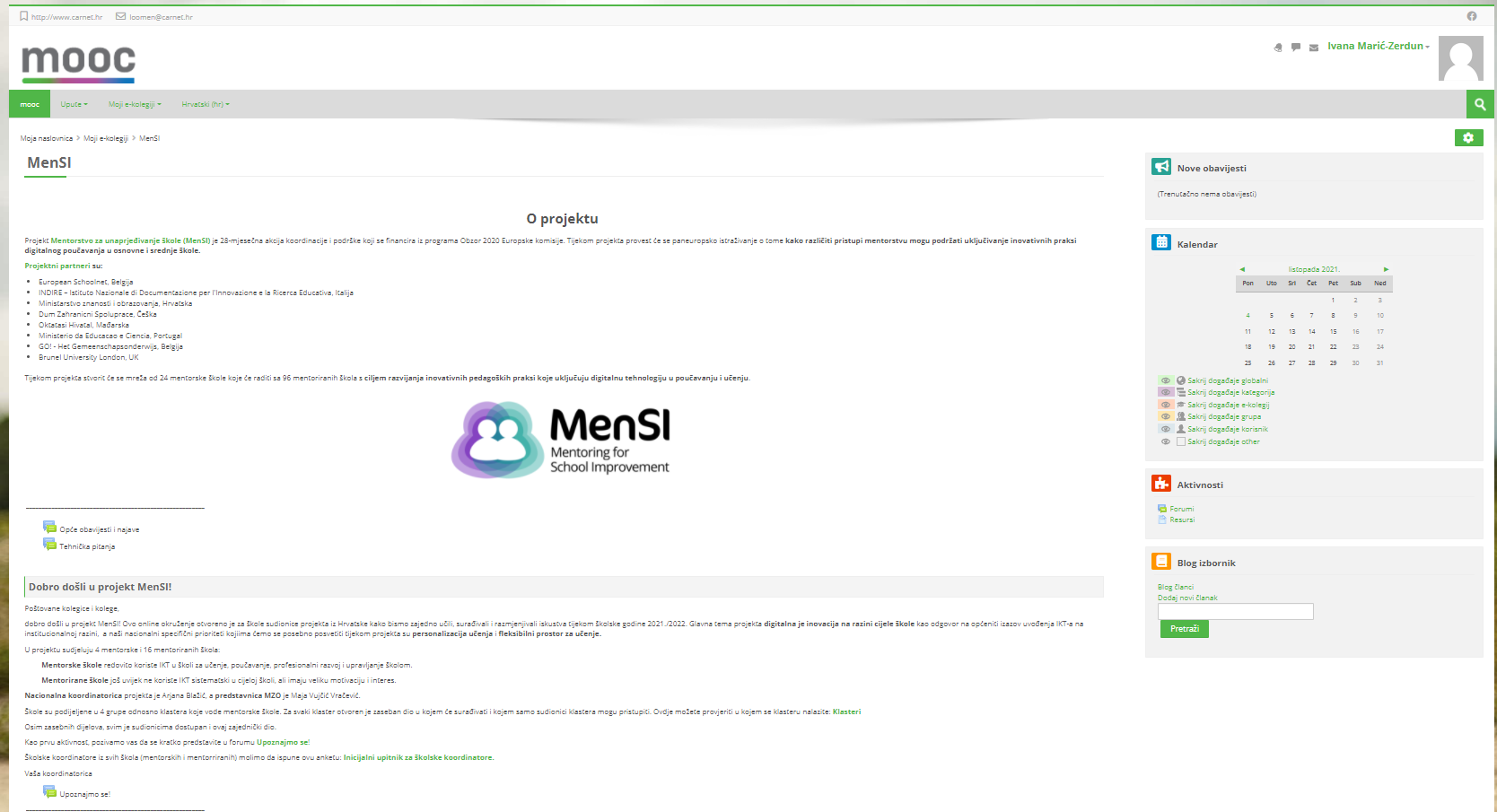 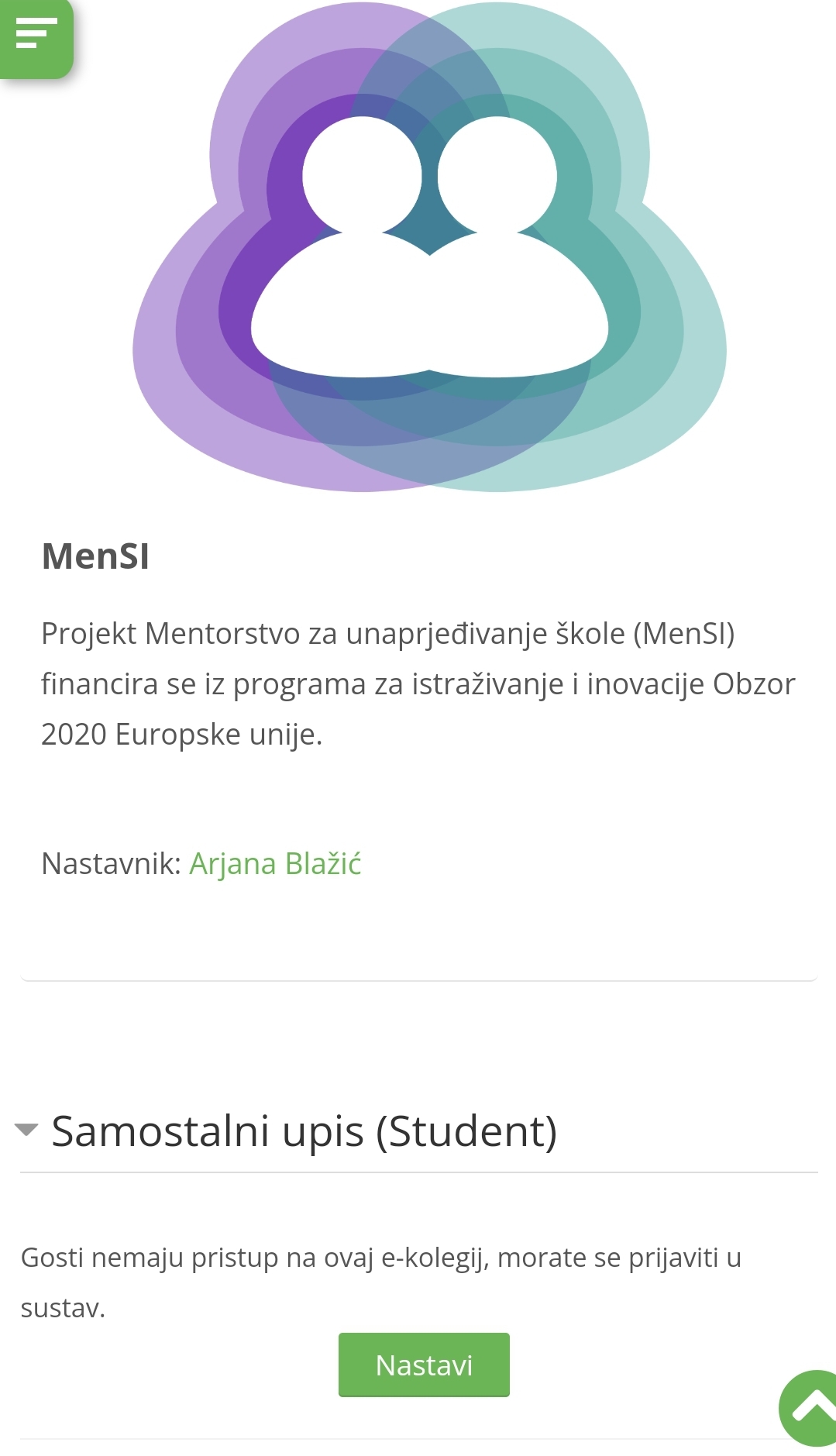 Loomen
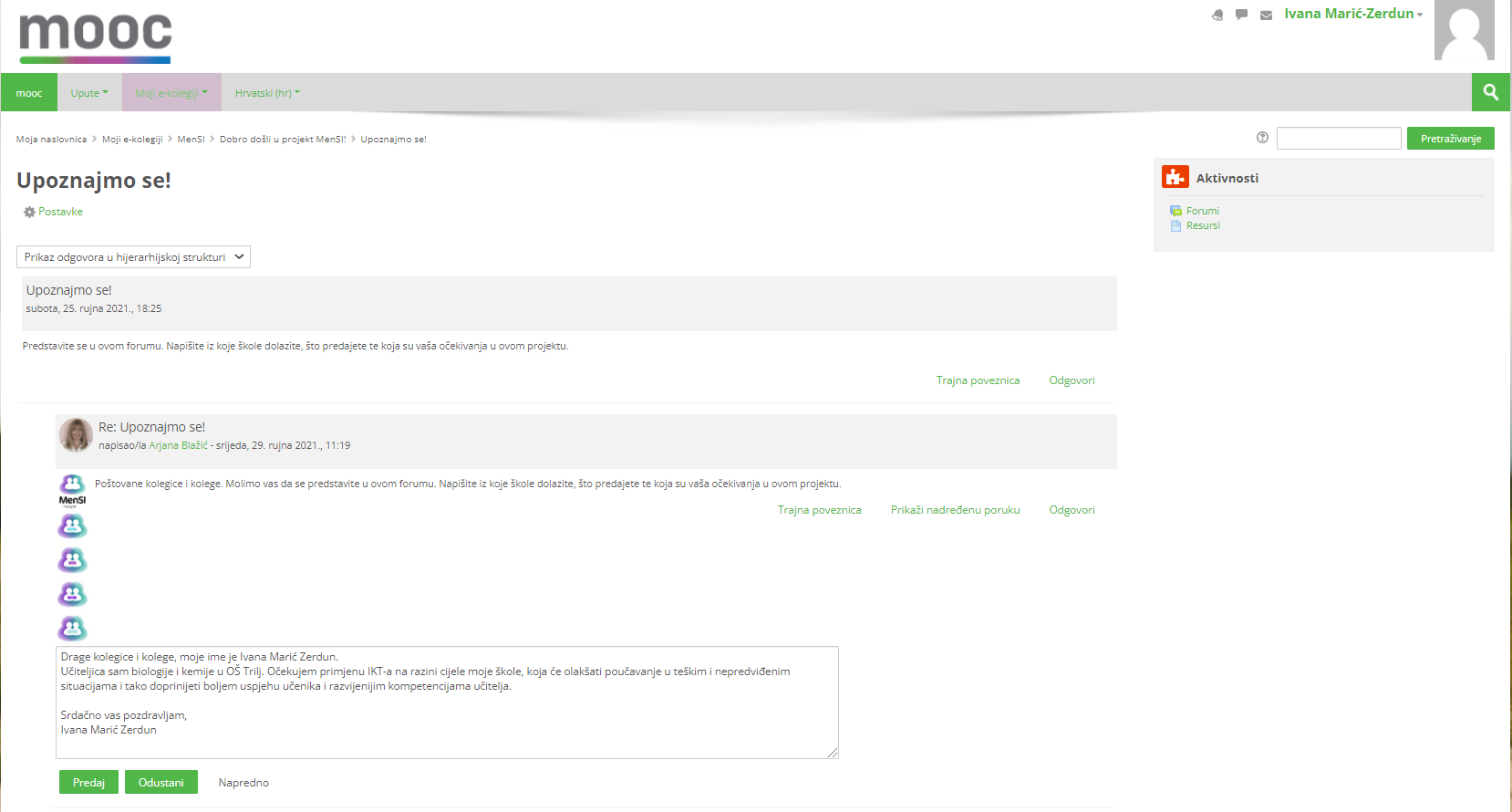 1. korak: Upoznajmo se.
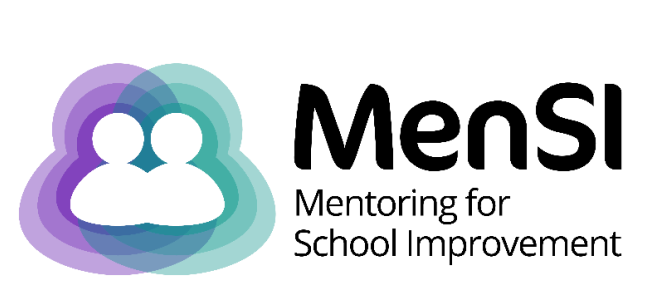 MenSI - Mentorstvo za unaprjeđivanje škole
Hvala na pažnji!
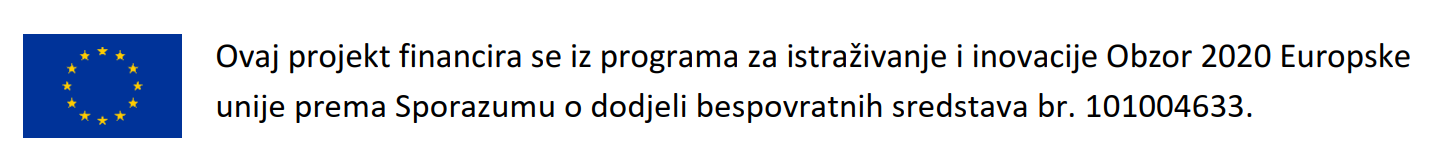